Reusable maps and graphs from ECDC Communicable Disease Threats ReportWeek 45, 2023
You are encouraged to reuse our maps and graphs for your own purposes and are free to translate them, provided the content is not altered and the source is acknowledged.
Distribution of confirmed MERS-CoV cases, by place of infection and month of onset, March 2012 – October 2023
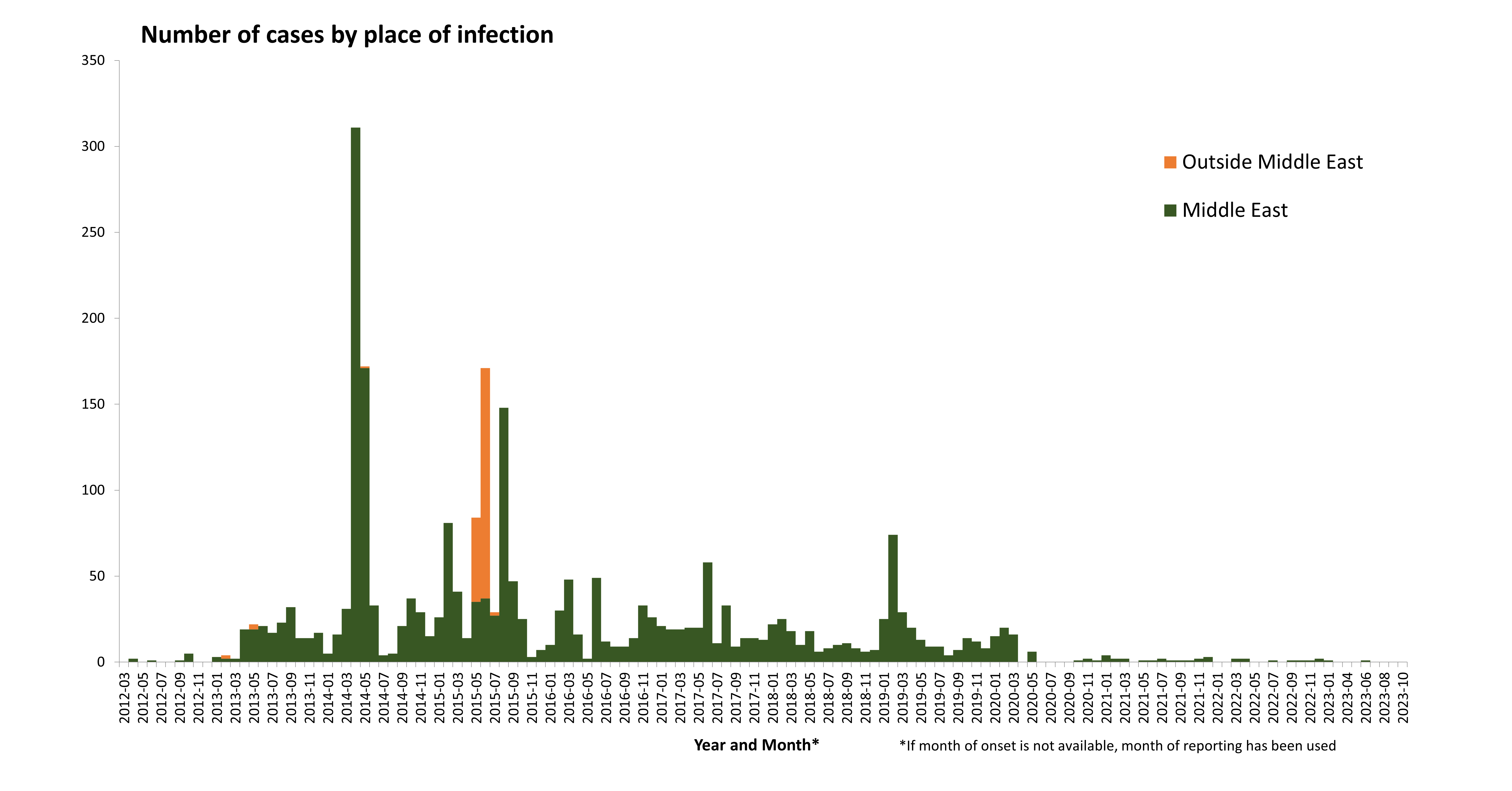 2
Geographical distribution of confirmed cases of MERS-CoV by probable region of infection and exposure,1 January – 6 November 2023
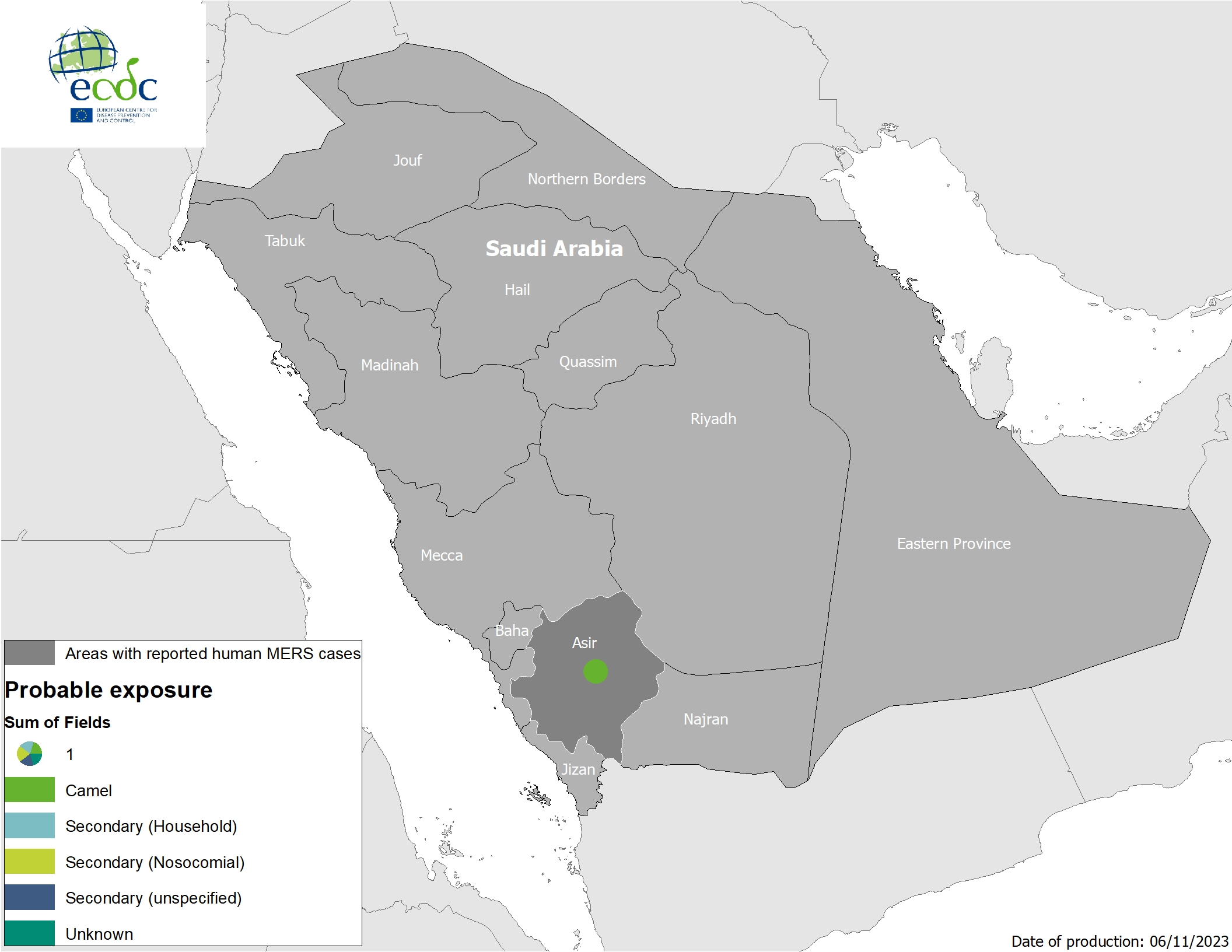 3
Geographical distribution of confirmed cases of MERS-CoV, by country of infection and year, from April 2012 to October 2023
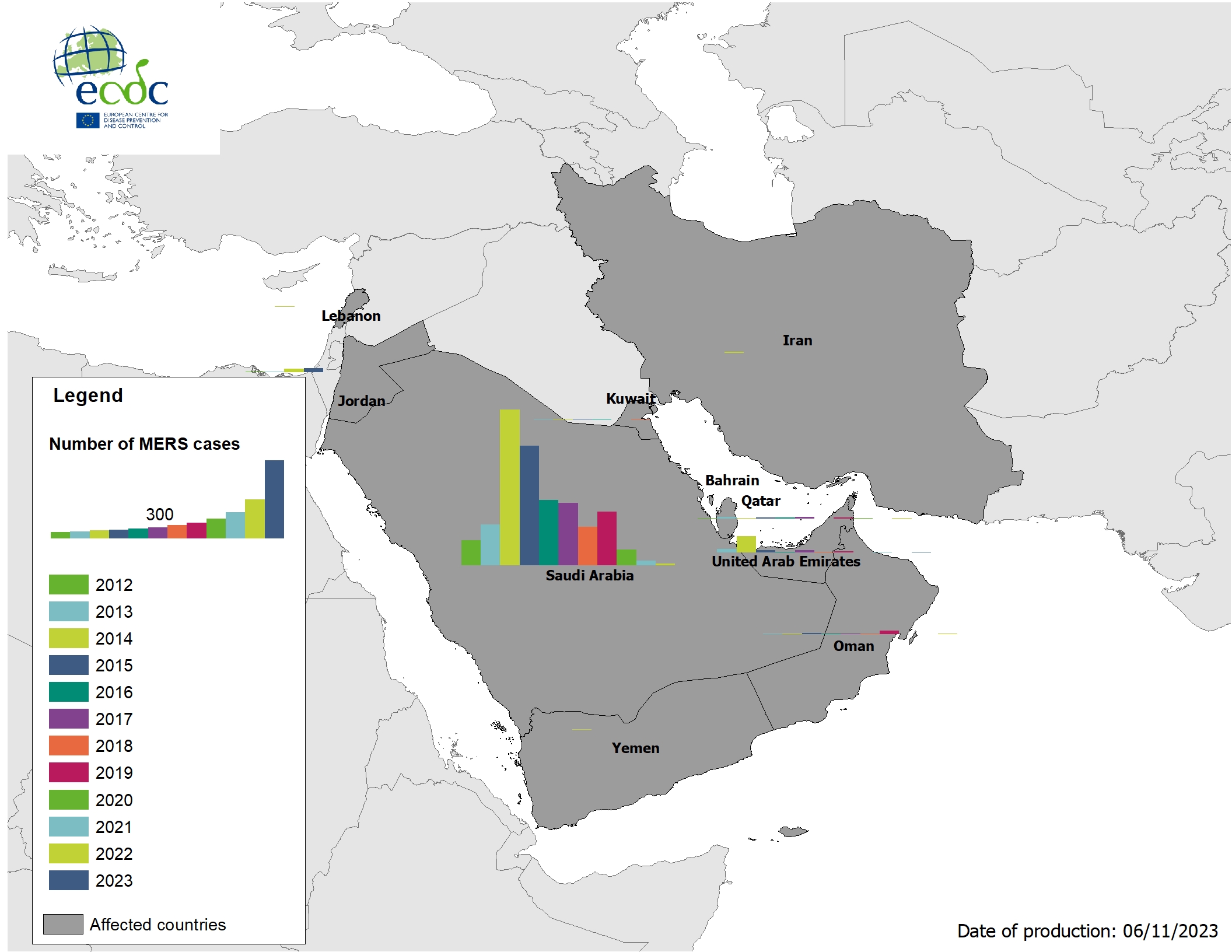 4
Geographical distribution of confirmed MERS-CoV cases, by reporting country, April 2012 – October 2023
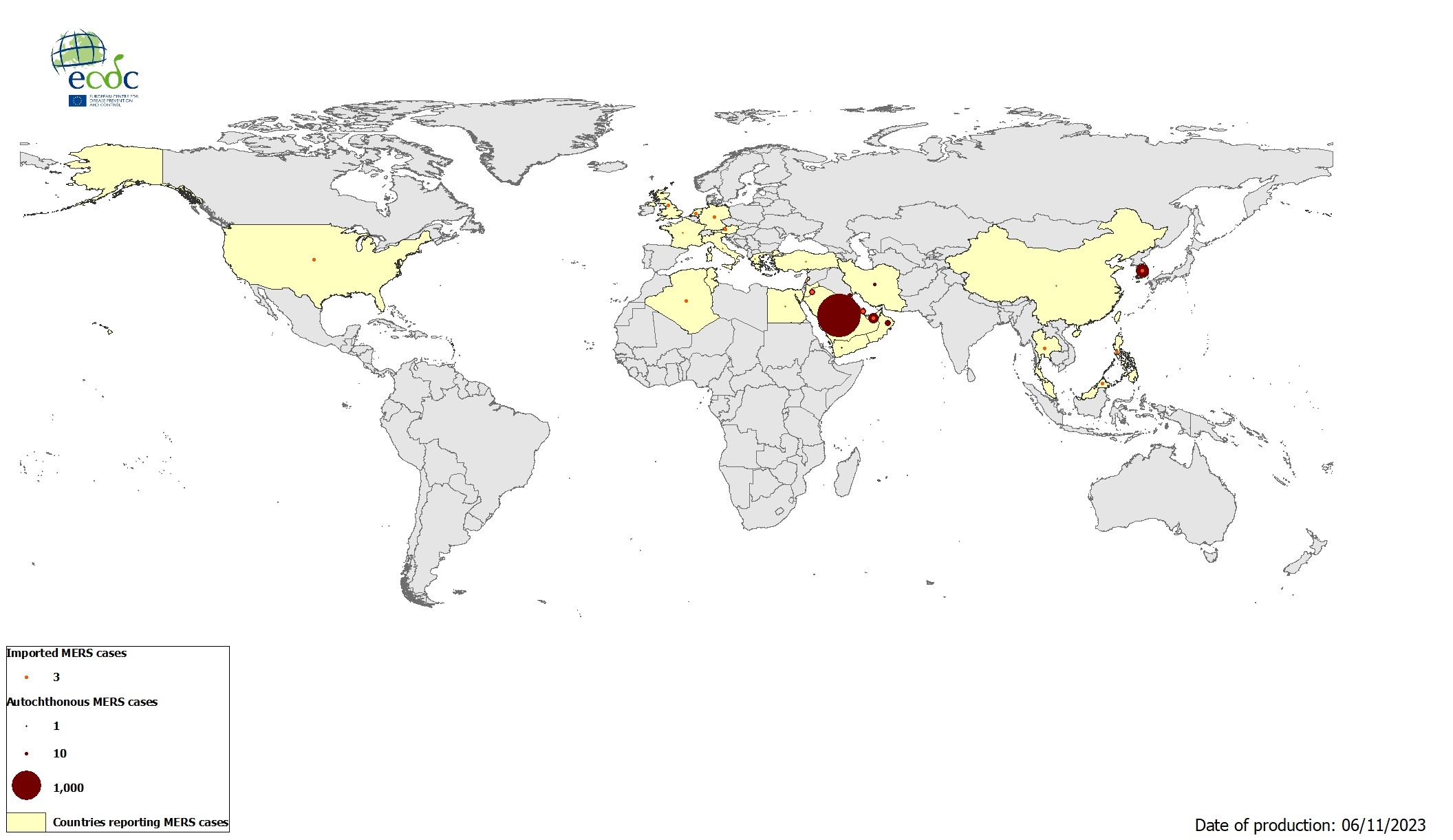 5
Diphtheria cases reported to TESSy by pathogen and month of reporting, January 2022 – November 2023
6
Three-month dengue virus disease case notification rate per 100 000 population, August-October 2023
7
12-month dengue virus disease case notification rate per 100 000 population, November 2022-October 2023
8
12-month dengue virus disease case notification rate per 100 000 population, November 2022-October 2023
9
Three-month Chikungunya virus disease case notification rate per 100 000 population, August-October 2023
10
12-month Chikungunya virus disease case notification rate per 100 000 population, November 2022-October 2023
11
Countries/territories reporting Chikungunya cases since the beginning of 2023 and as of November 2023
12